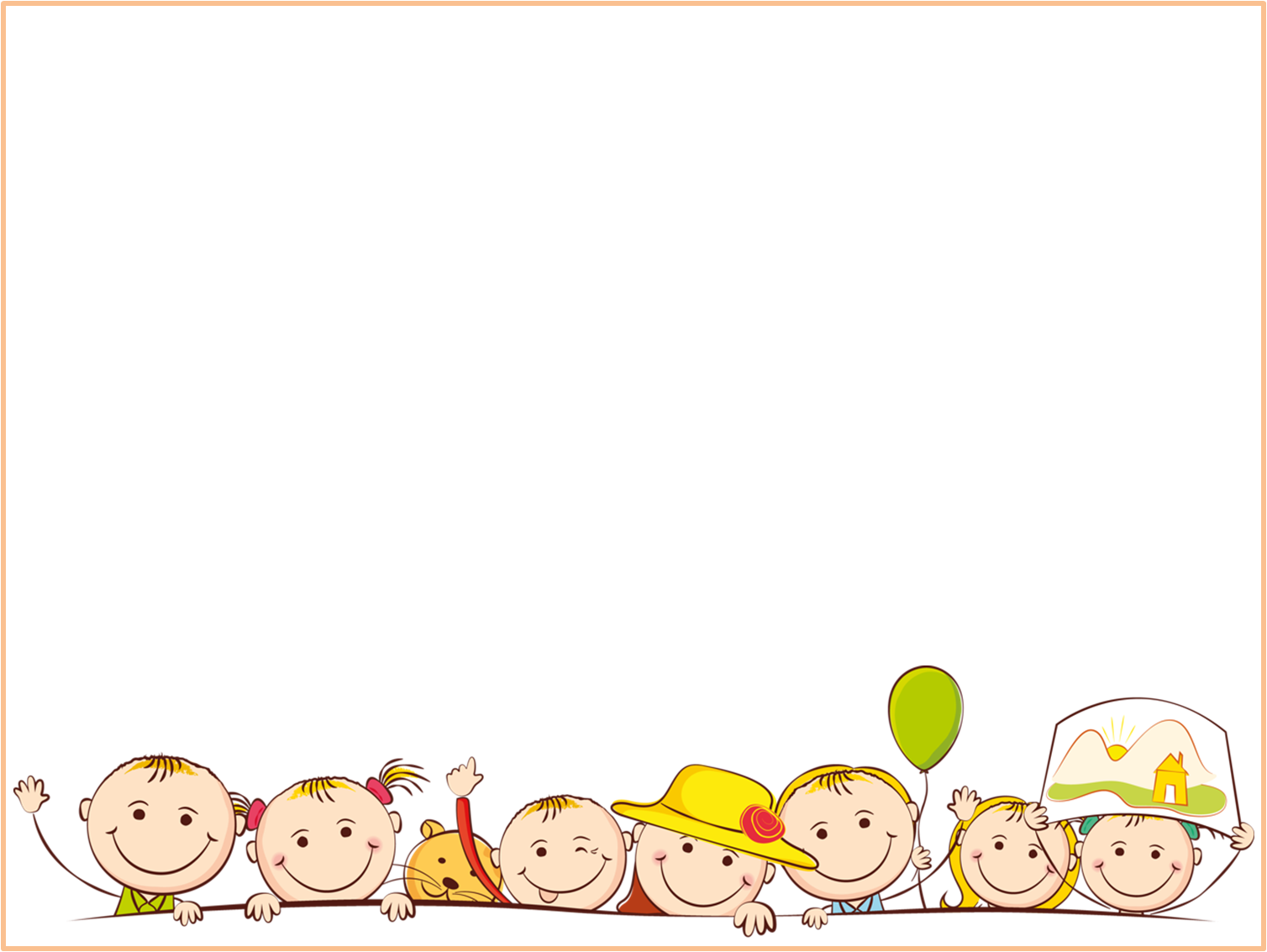 Краевое государственное бюджетное общеобразовательное учреждение, реализующее адаптированные основные общеобразовательные программы,  «Школа-интернат  № 6»


Индивидуальное занятие по формированию произношения и развитию речевого слуха с обучающимся четвёртого класса.

Тема:1.Автоматизация звука «С» во всех позициях, автоматизация звука «Р» в прямой позиции.
          2. РРС текст «Звери готовятся к зиме». (Первое занятие)
Учитель – дефектолог высшей категории – 
Федосеева Ирина Витальевна.
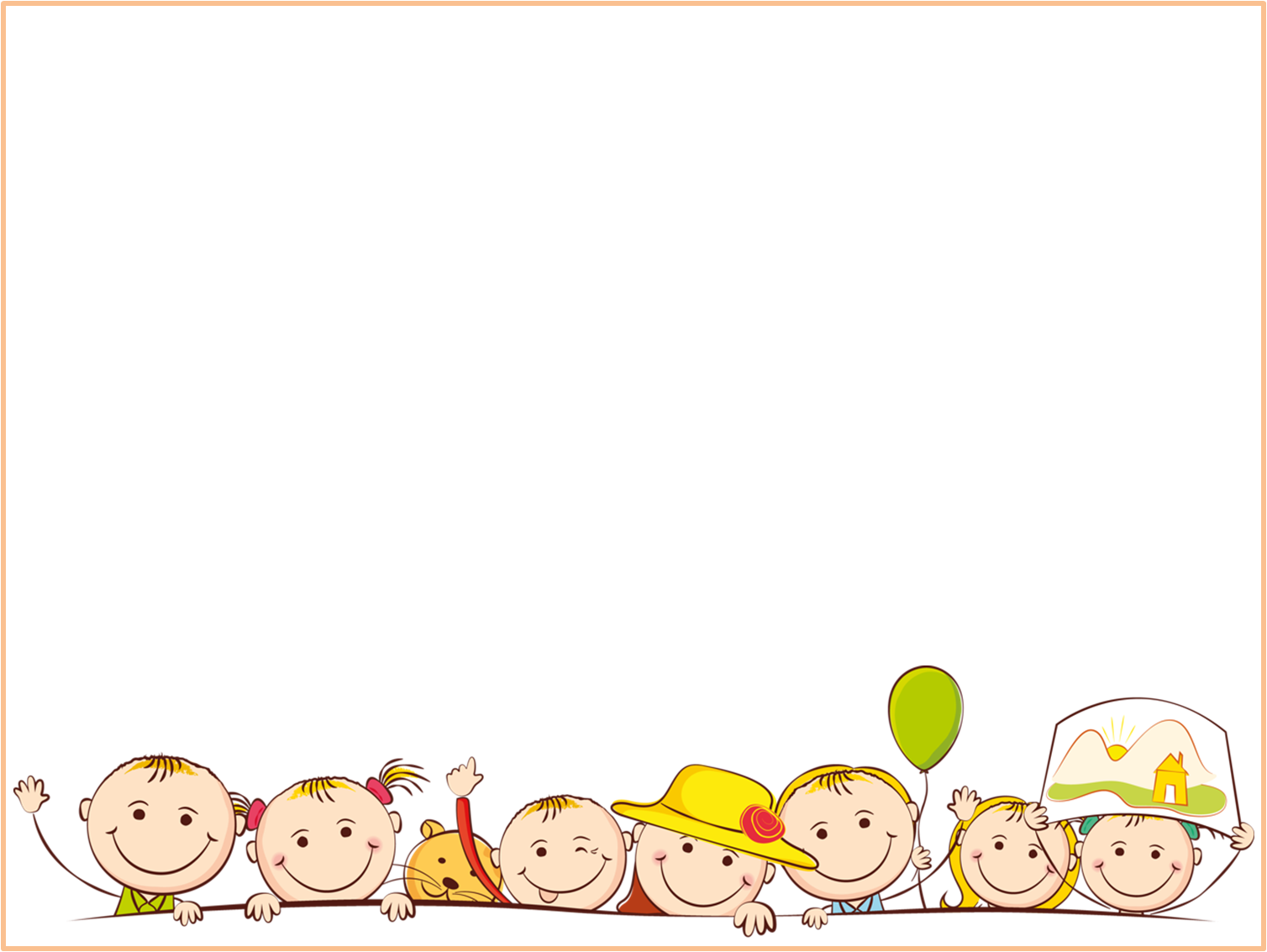 ЗДРА(В)СТВУЙТЕ!
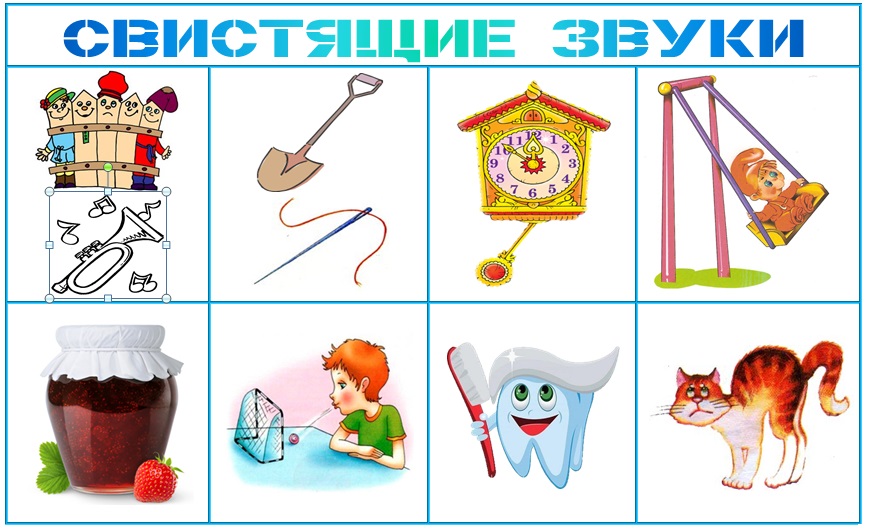 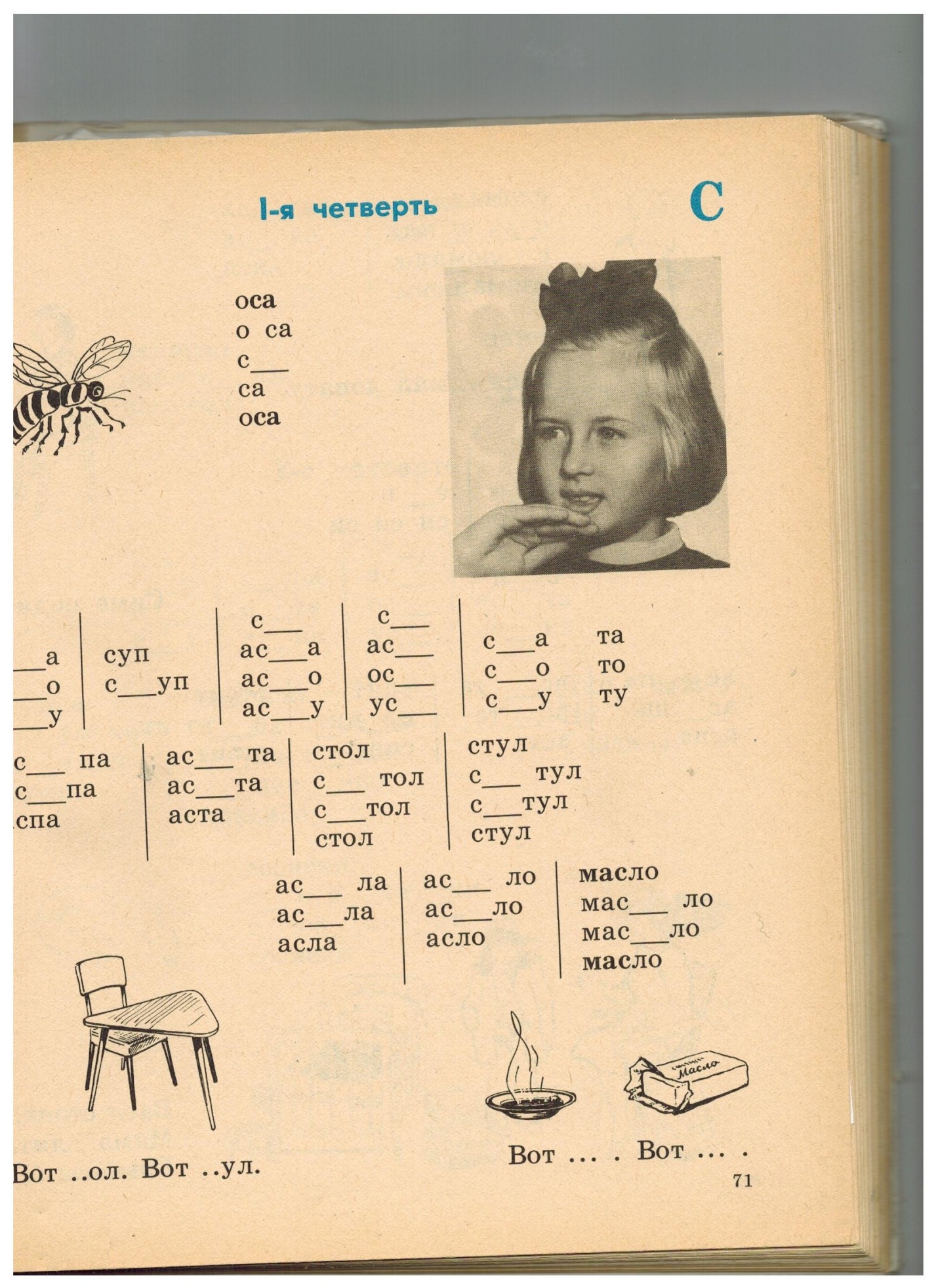 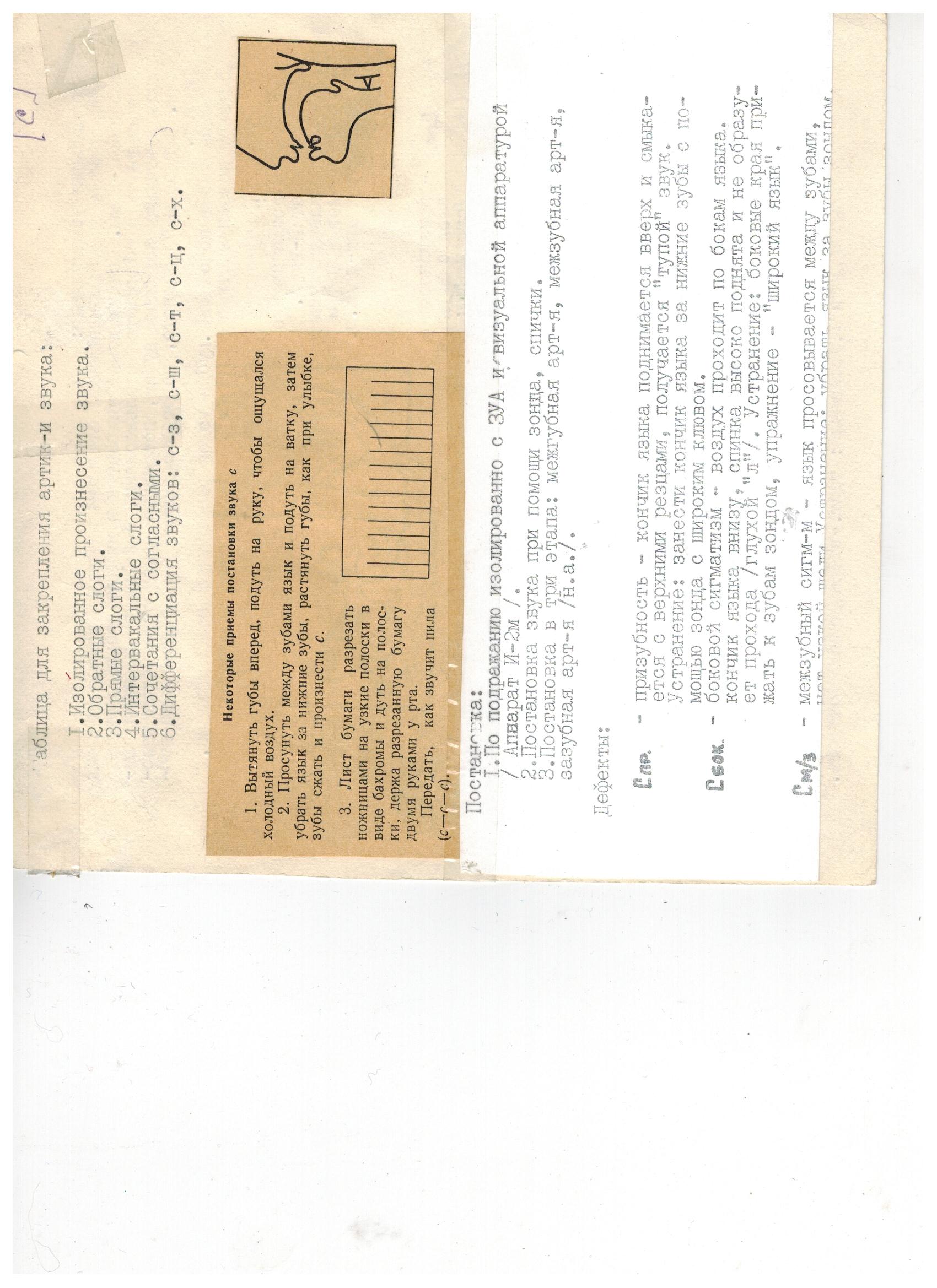 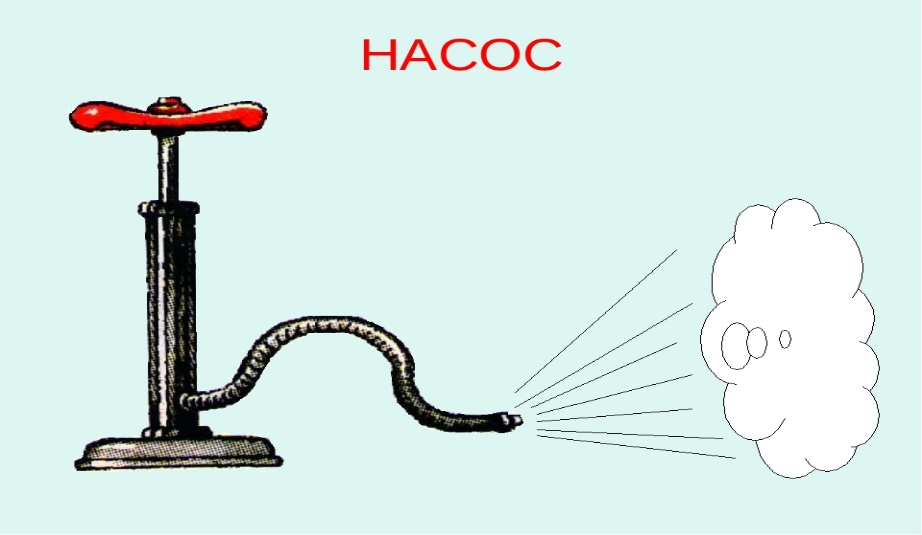 С
Слушай и повтори слоги и слова.
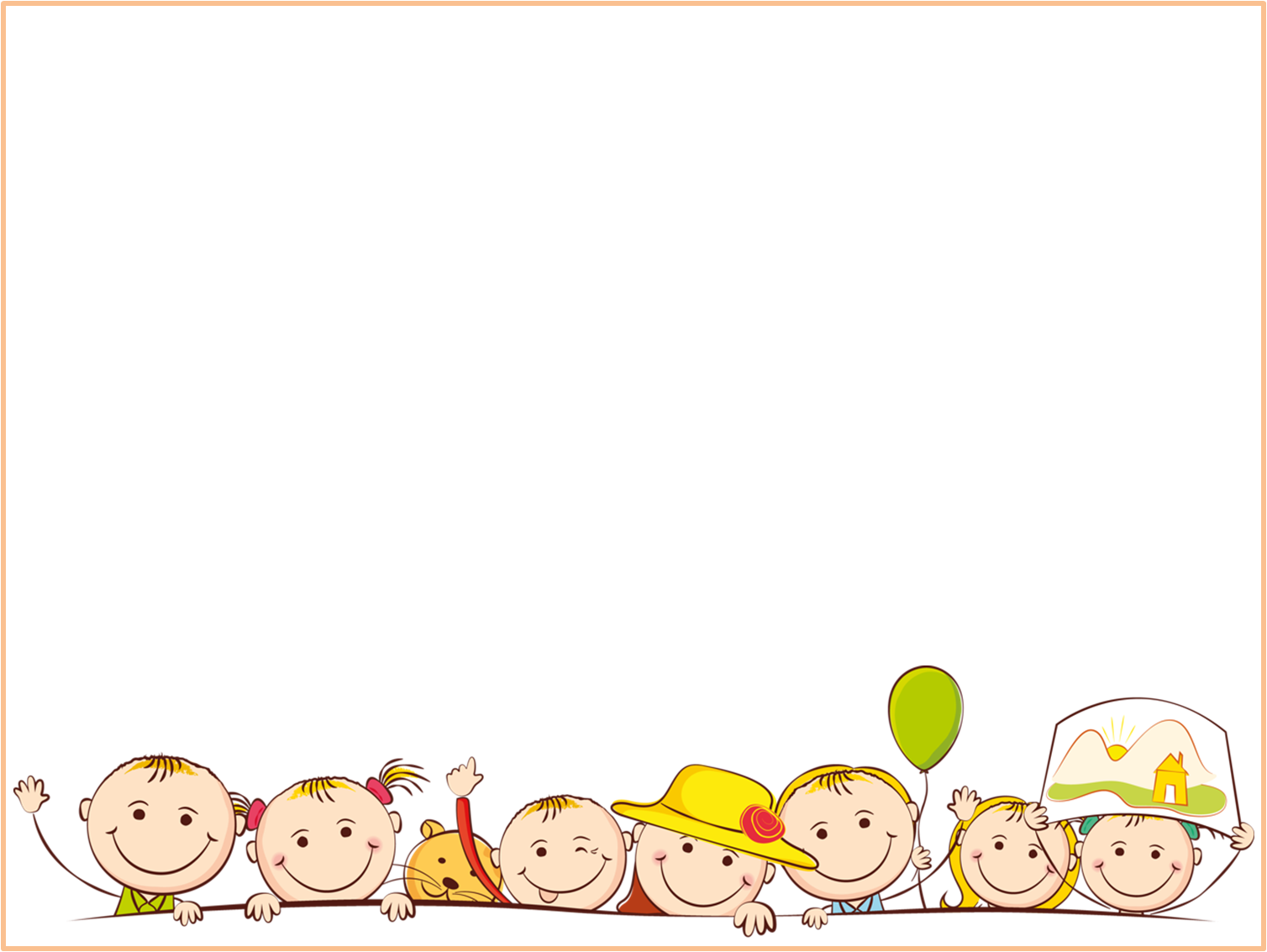 са-са-са-собака
су-су-су-сумка
асы-асы-асы-часы
ста-ста-ста-капуста
ос-ос-ос-нос
ус-ус-ус-глобус
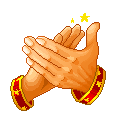 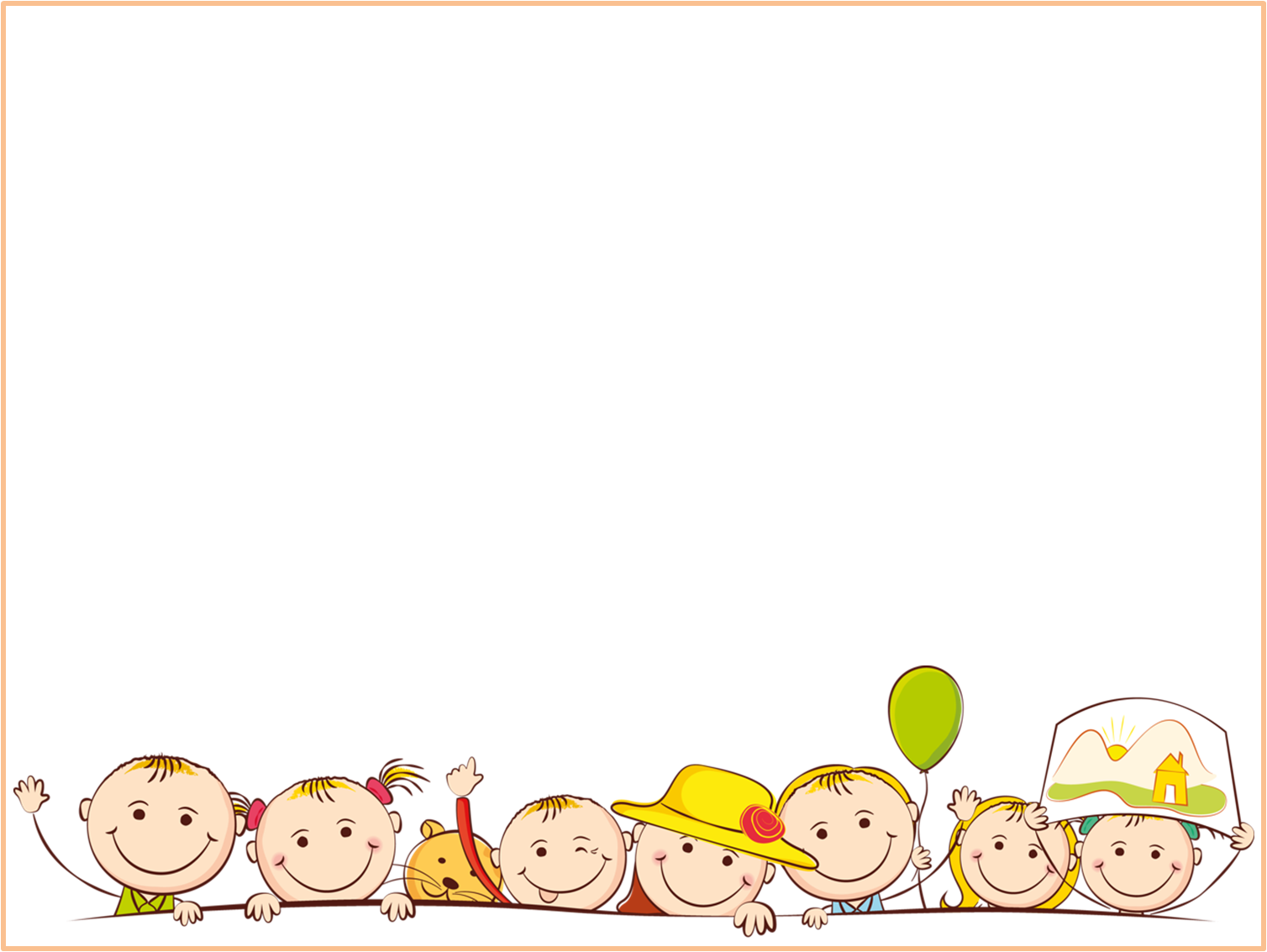 Составь словосочетания
Часы
Сумка
Капуста
Бусы
Собака
вкусная
красивая
настенные
ласковая
красные
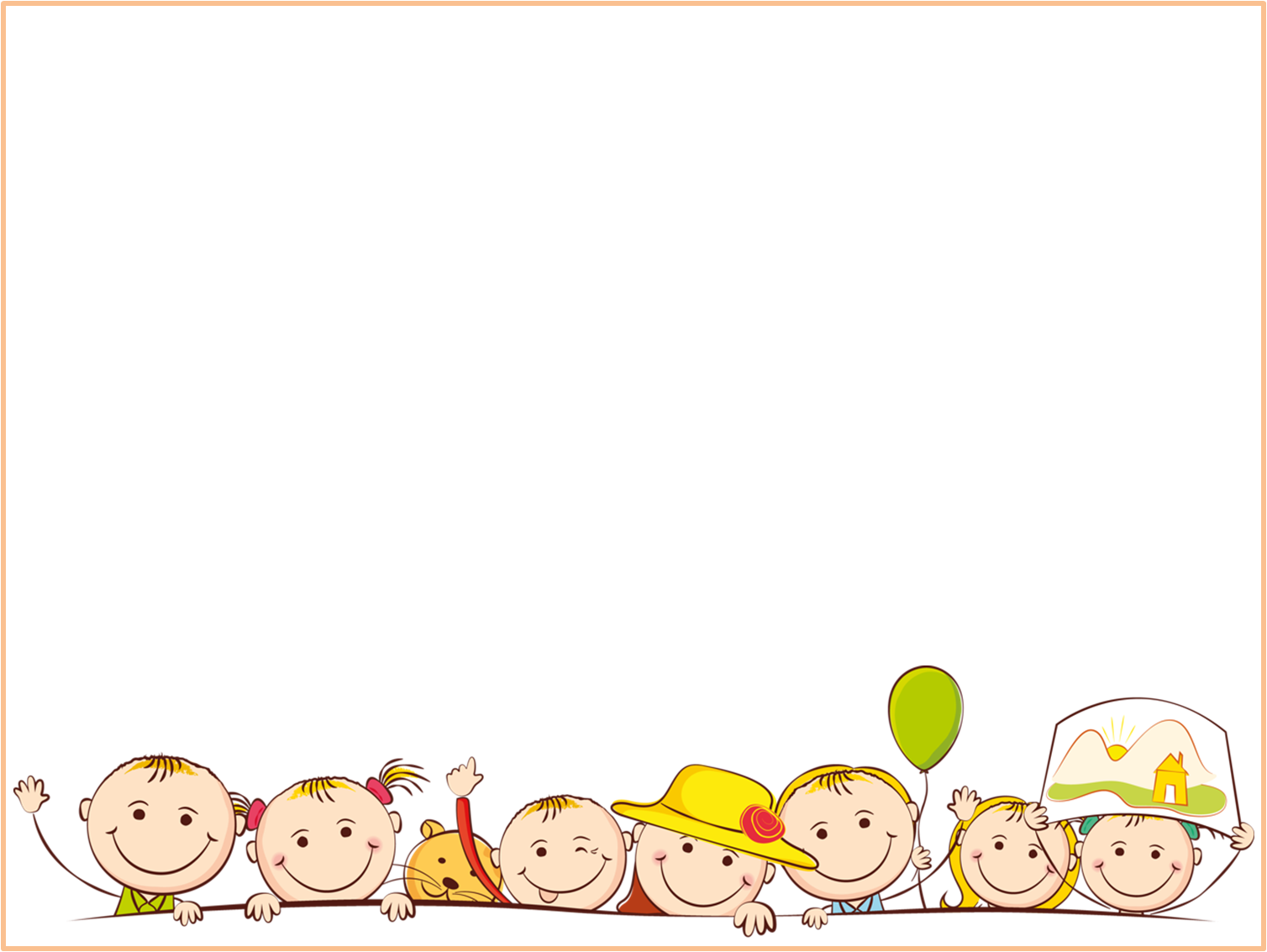 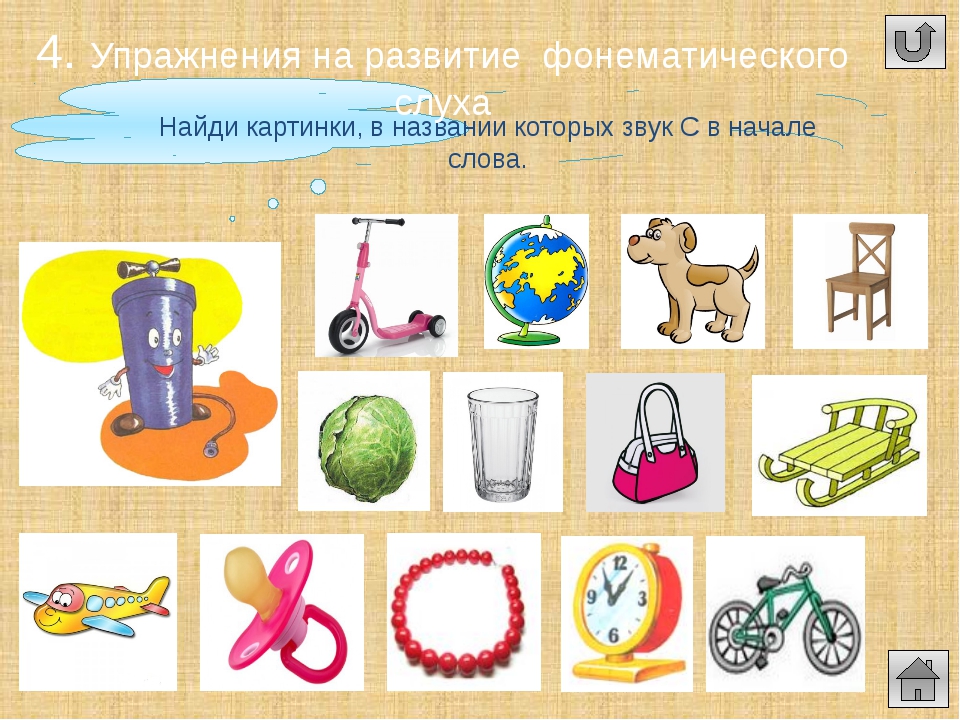 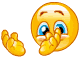 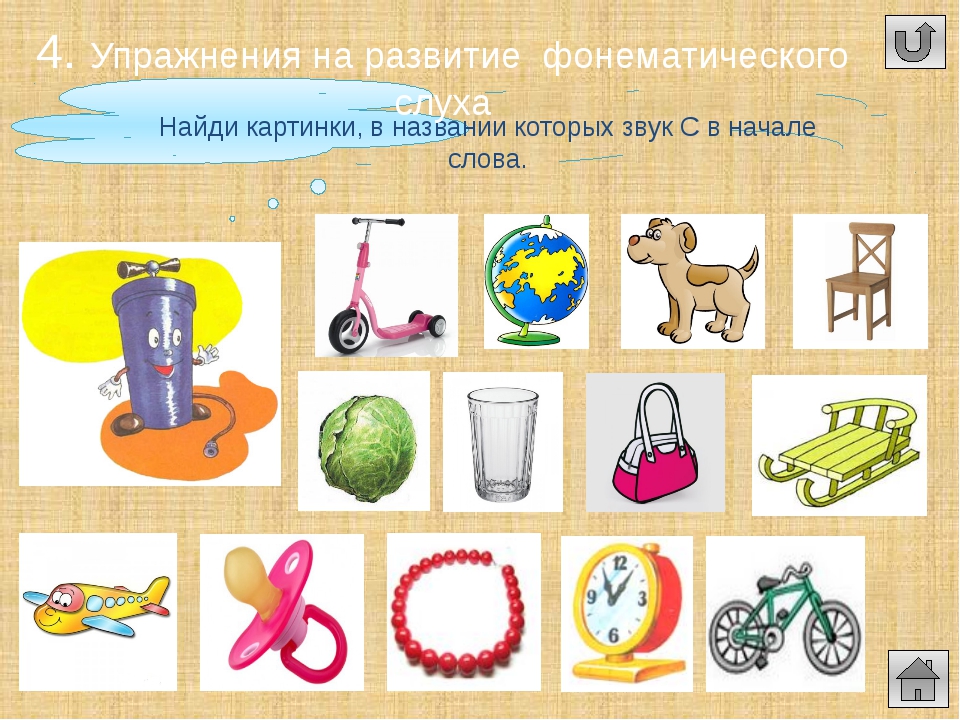 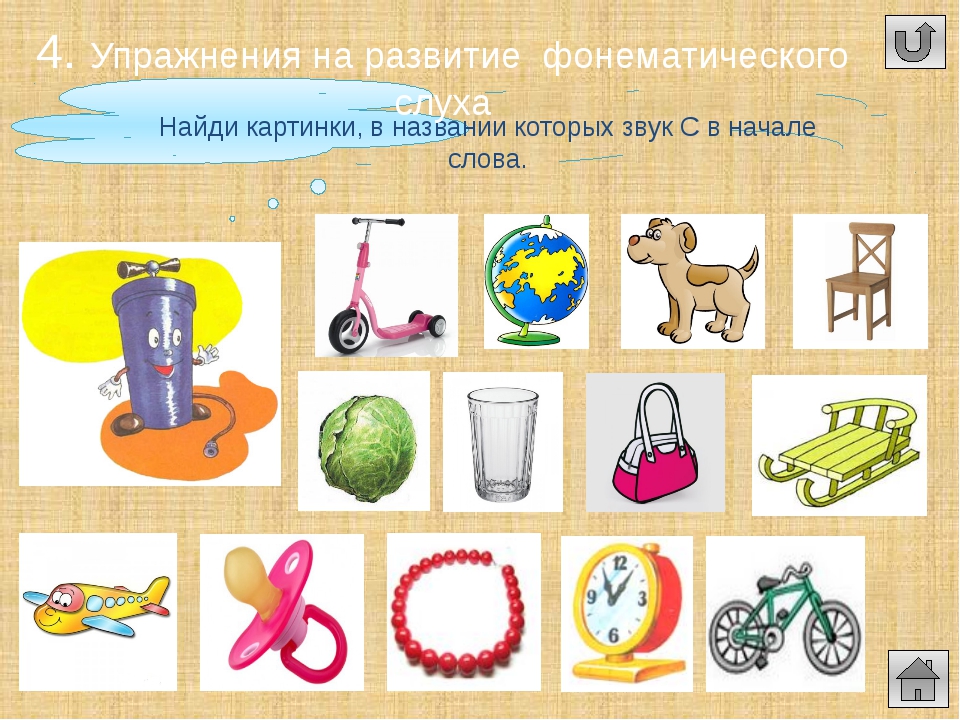 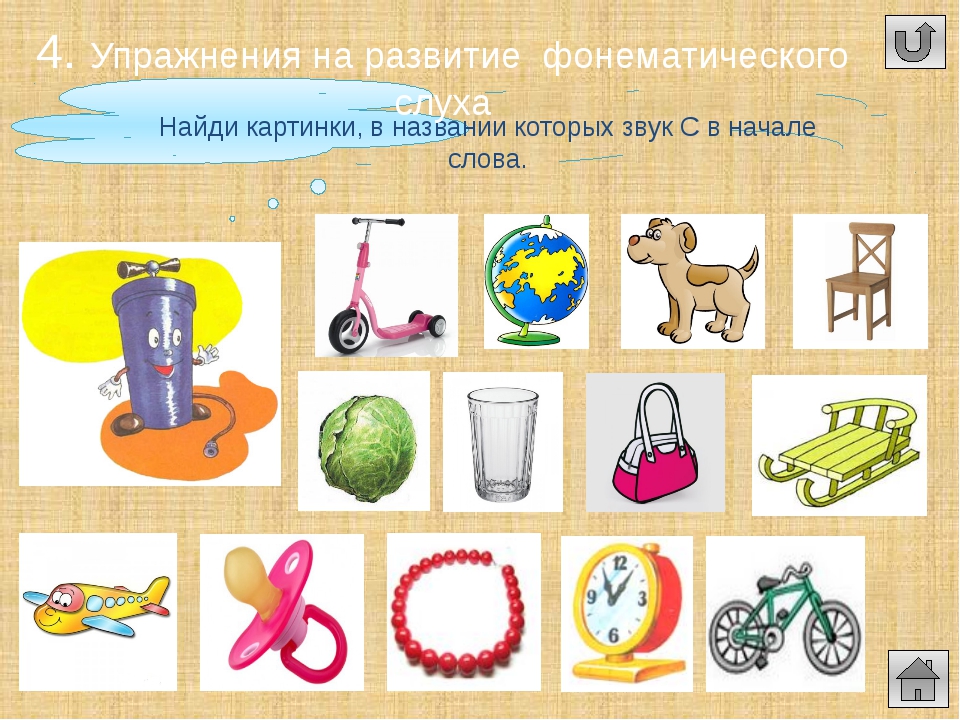 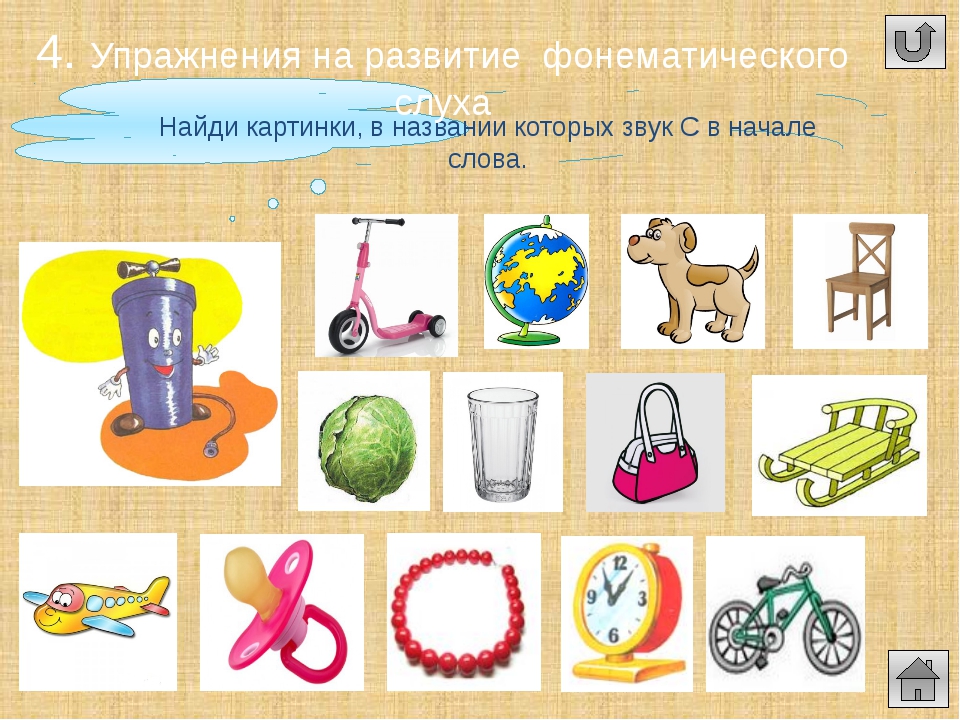 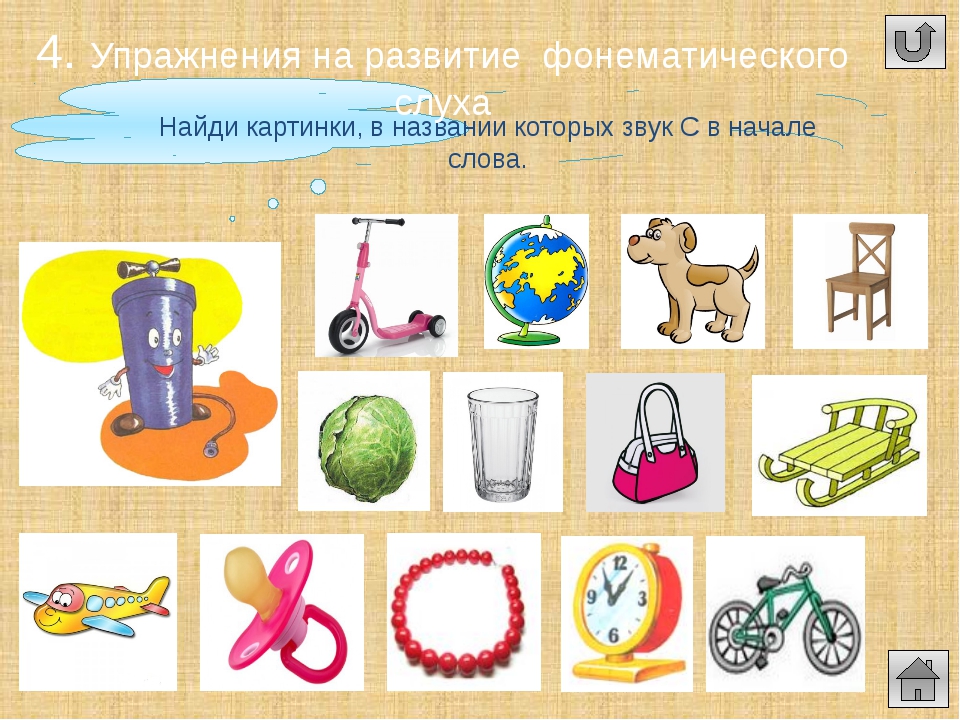 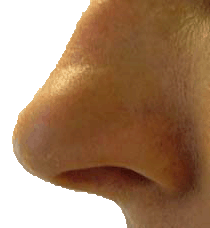 с
с
с
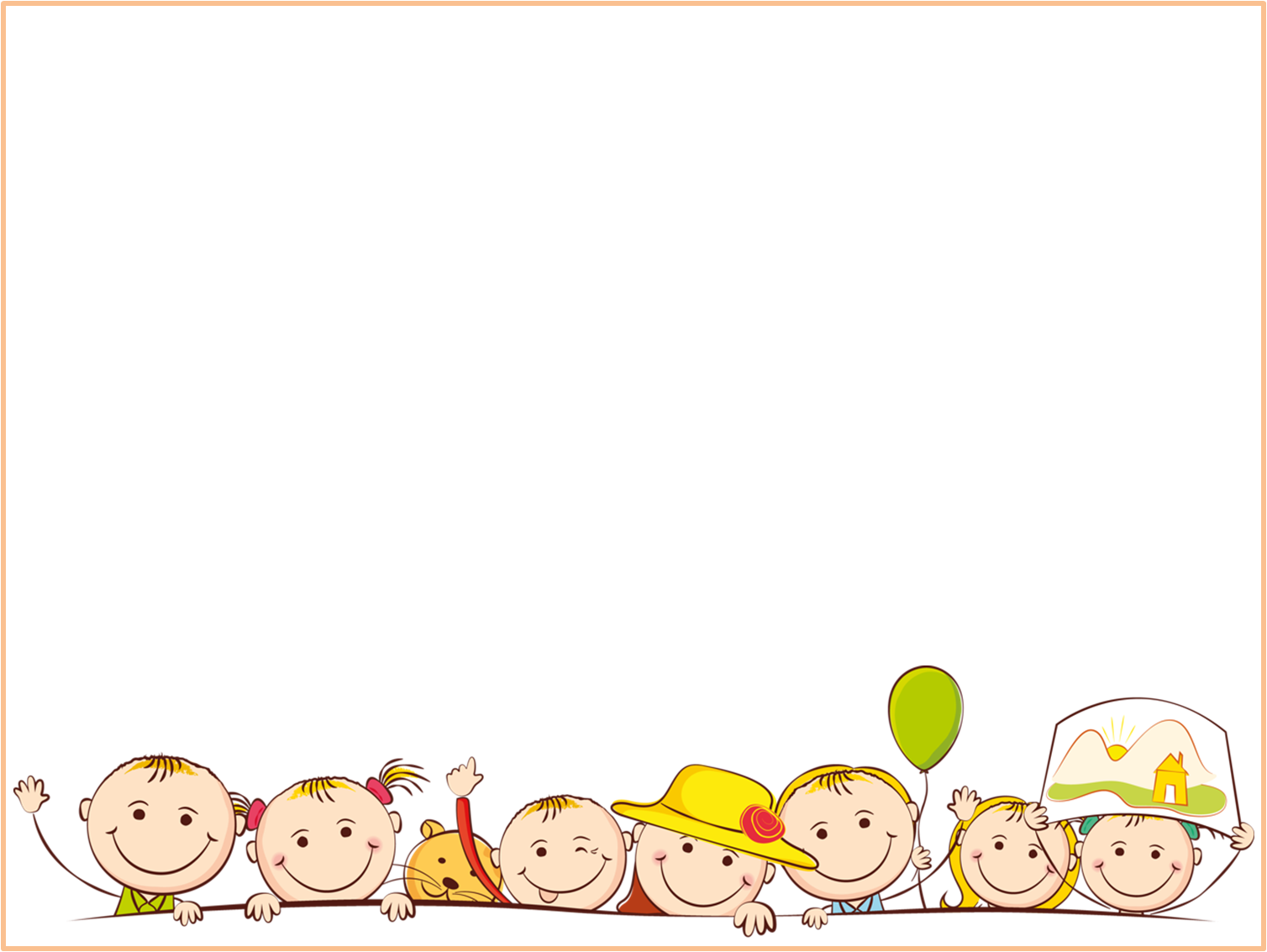 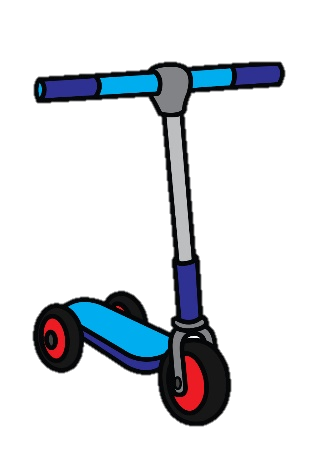 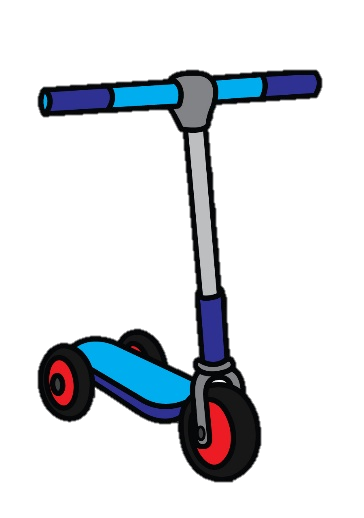 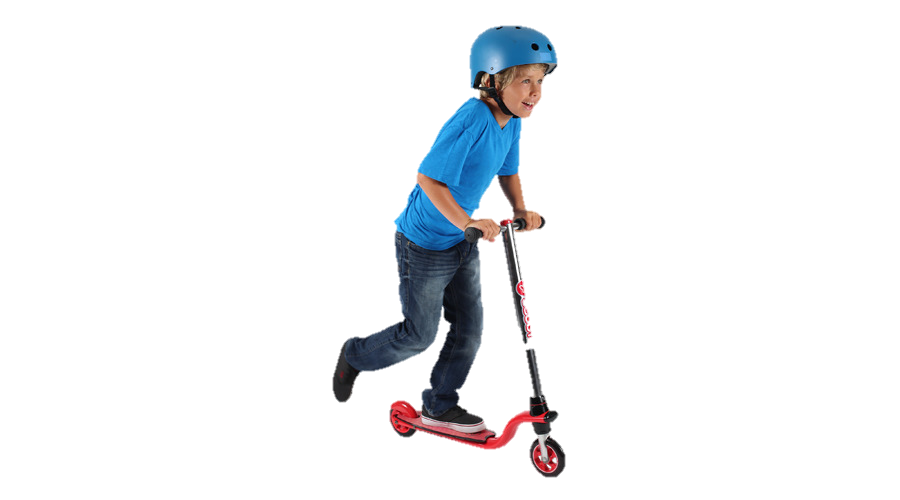 -у
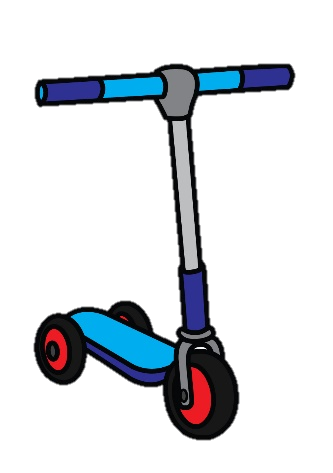 Звук С- 
согласный,              твёрдый, глухой
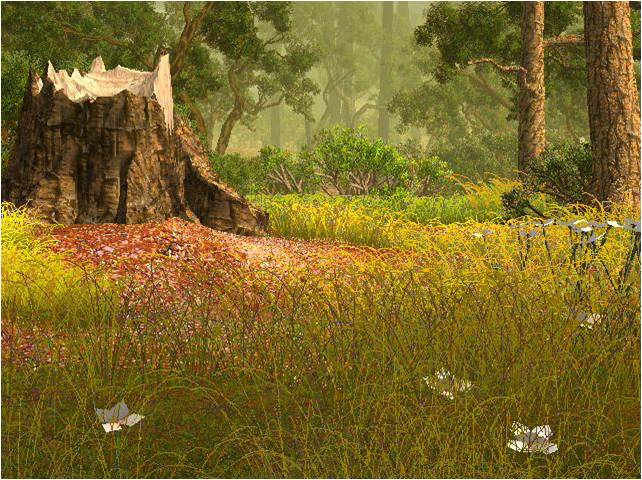 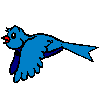 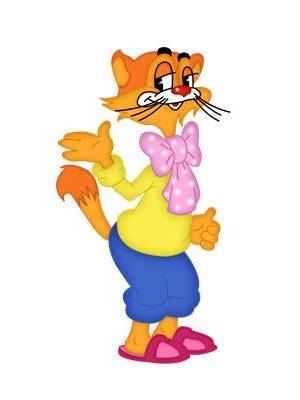 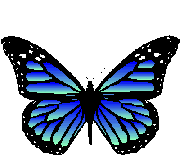 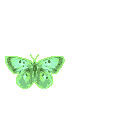 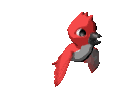 Ребята, берегите зрение!
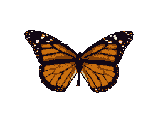 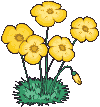 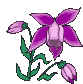 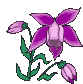 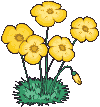 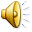 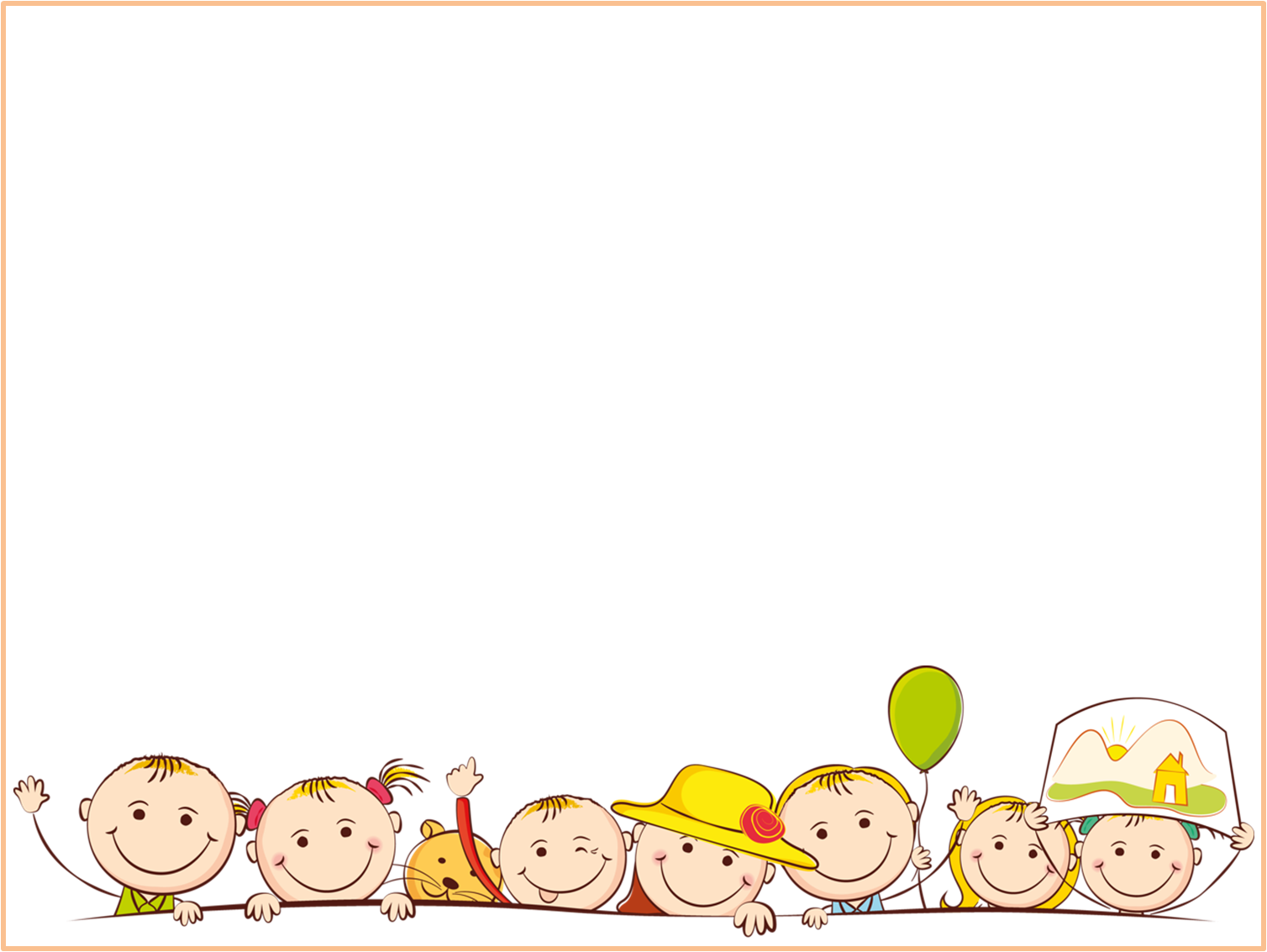 Звук Р- 
согласный,             звонкий, твёрдый.
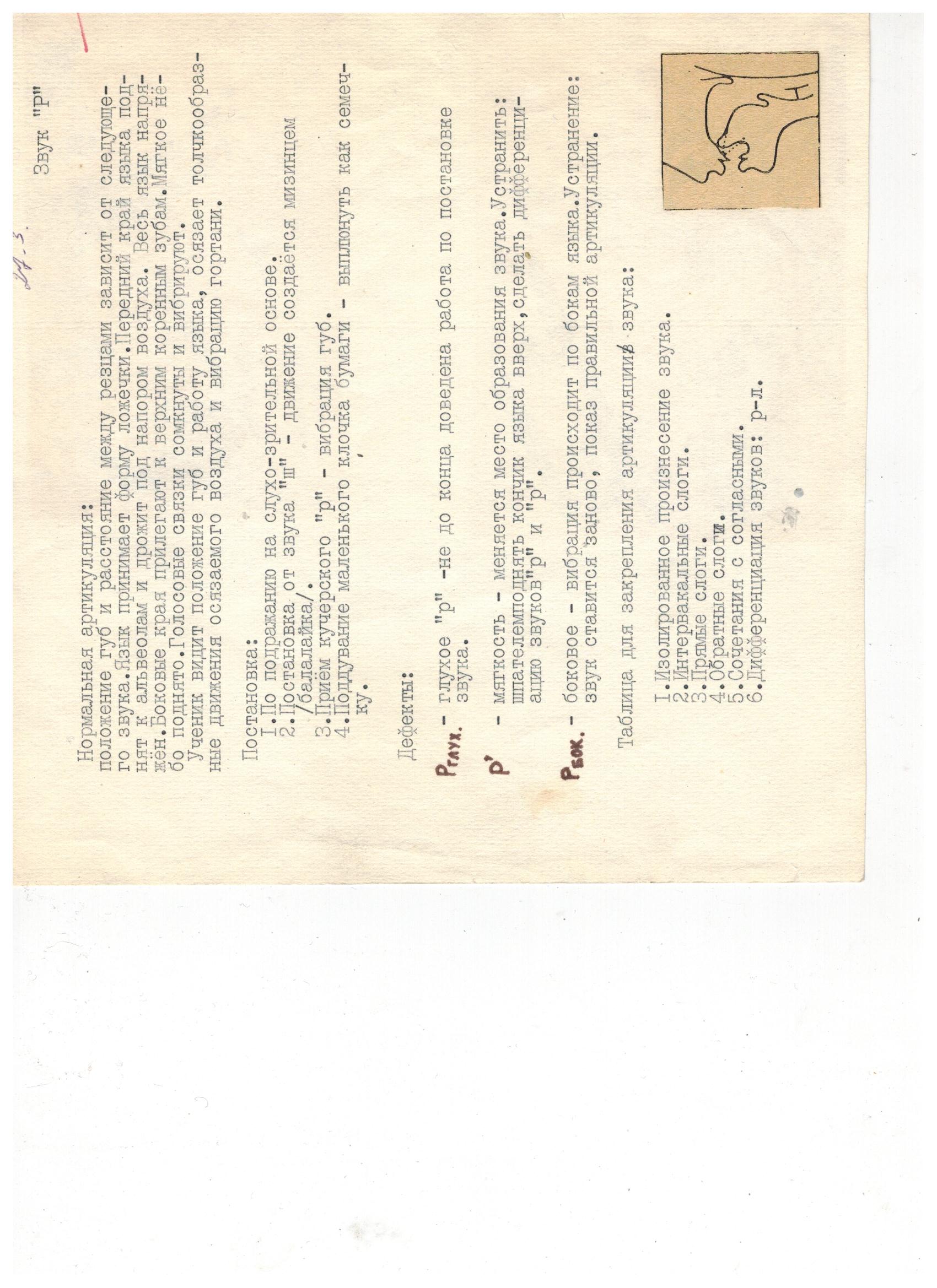 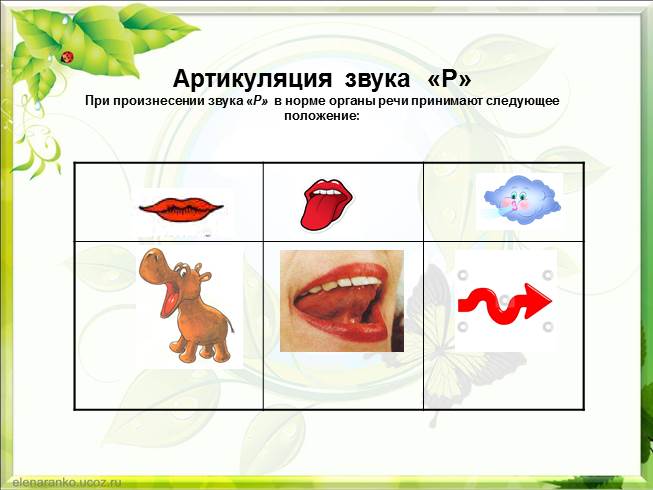 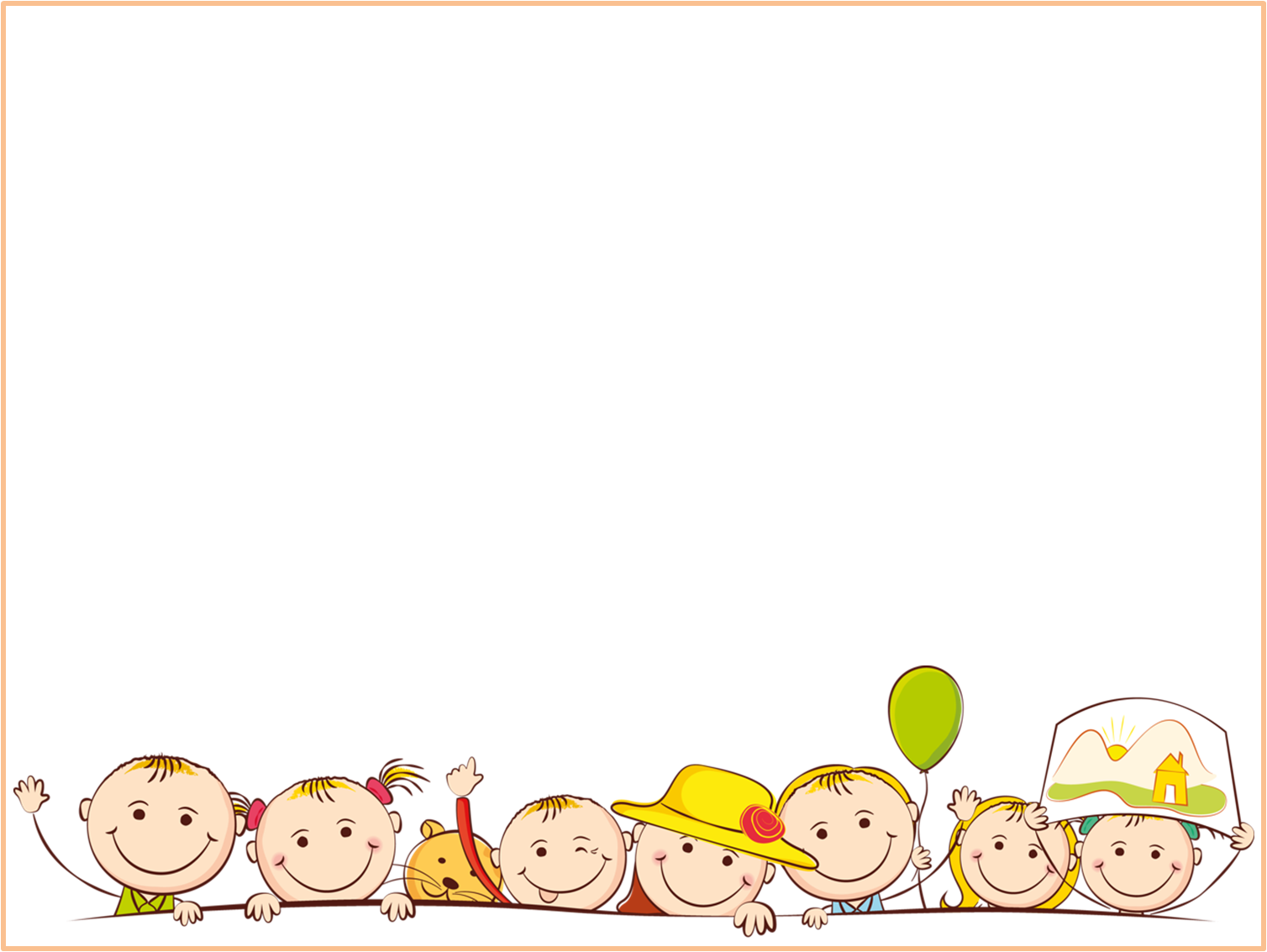 Слушай и повтори предложения.
Ра-ра-ра, ра-ра-ра
Вот глубокая…
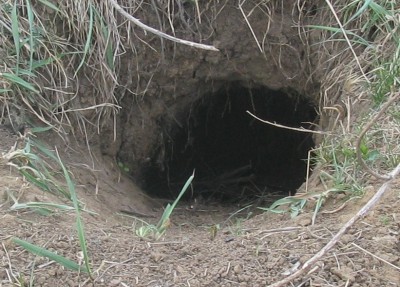 Ры-ры-ры
 Ры-ры-ры
у   ….
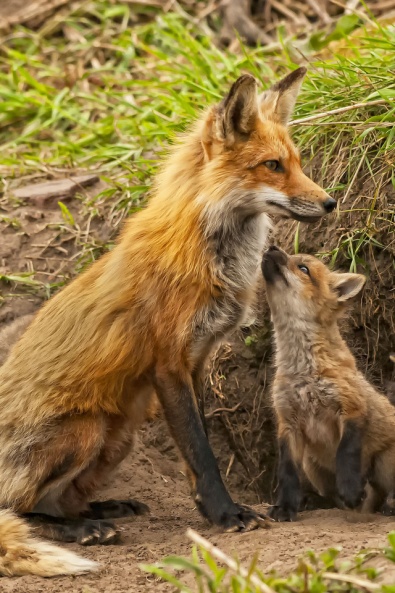 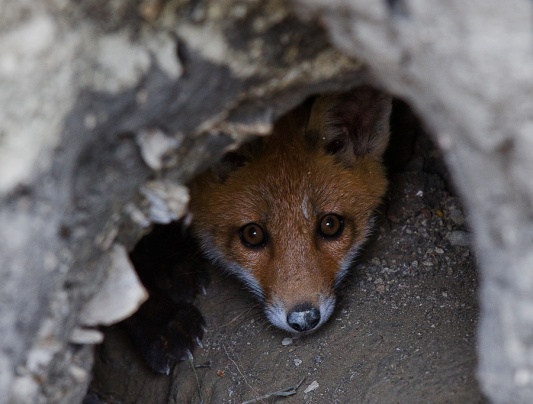 Ру-ру-ру
 Ру-ру-ру                   …спряталась в…
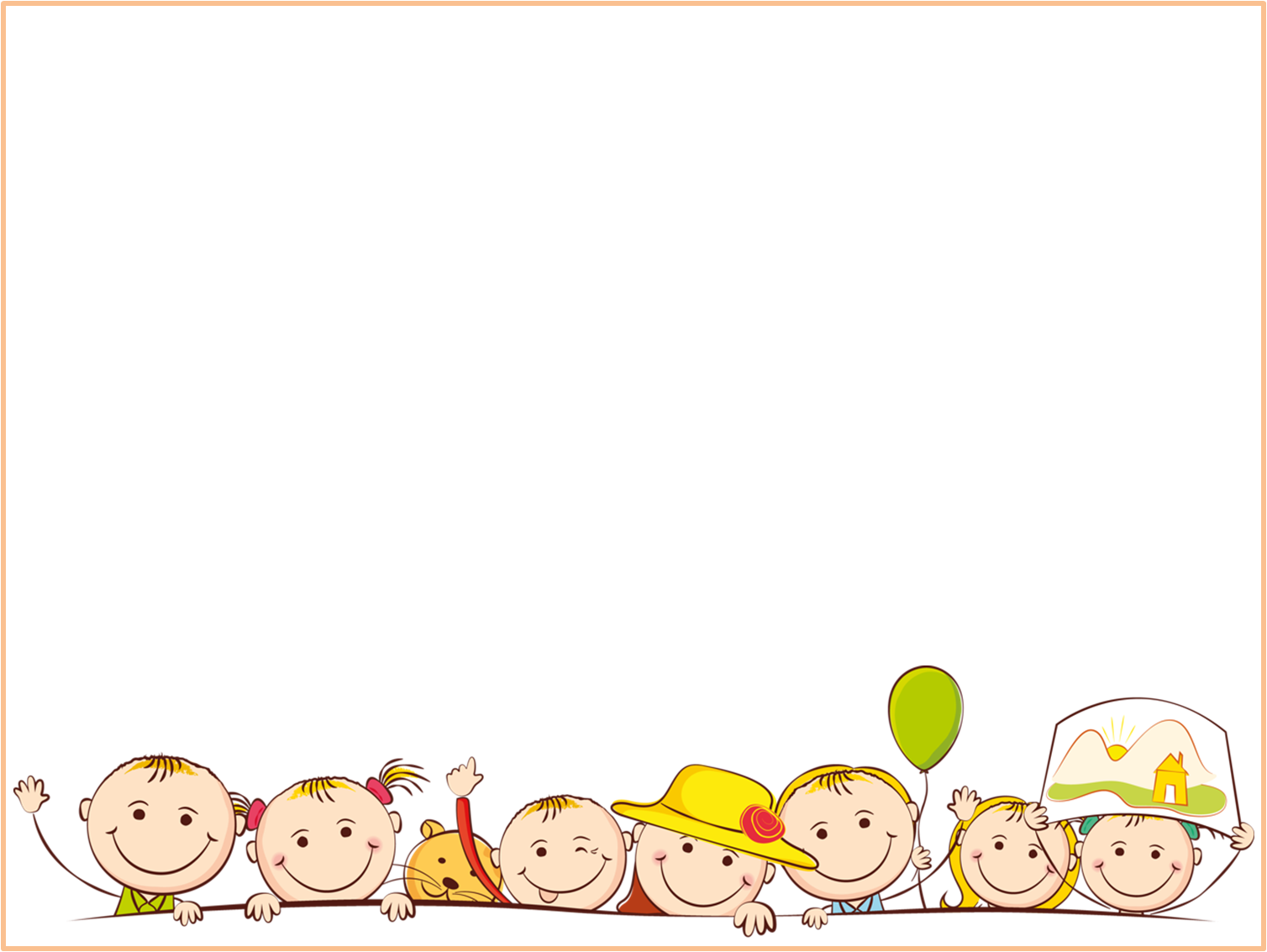 Ответь: кто это (что это)?
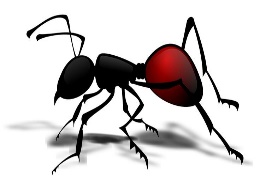 -это овощ
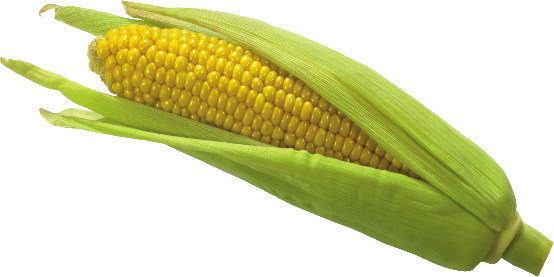 -… насекомое
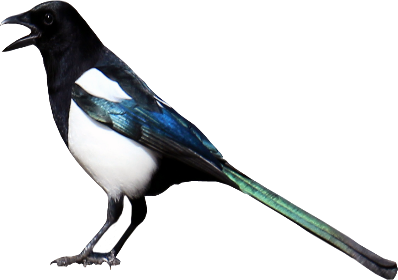 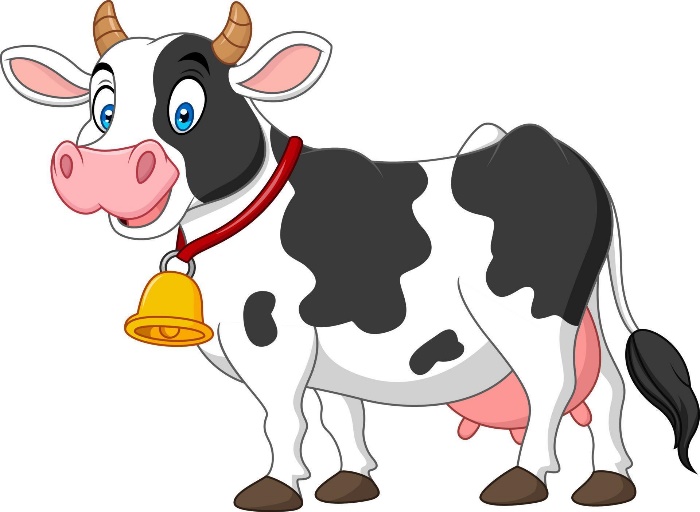 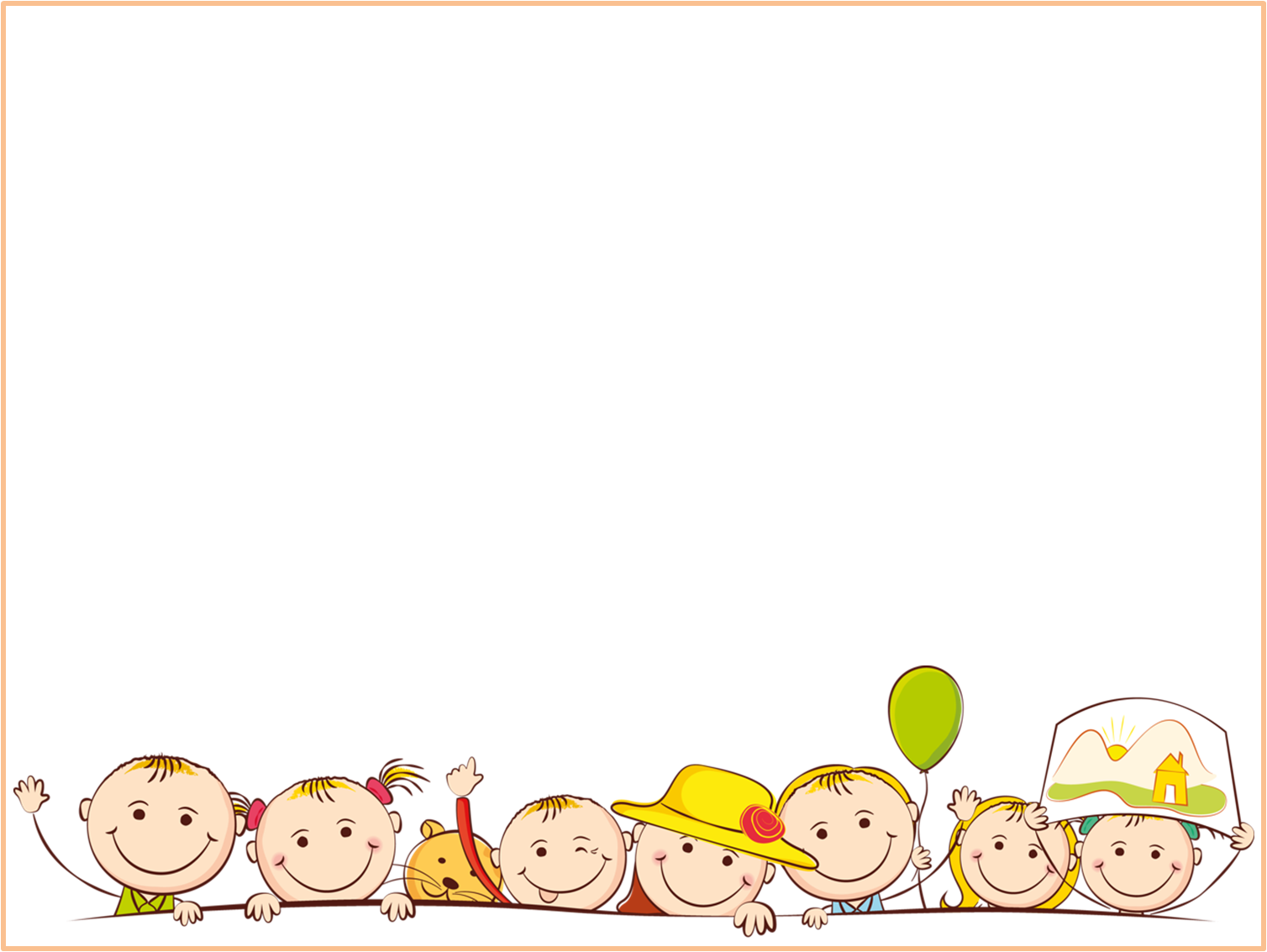 Рано, рано  два барана
Застучали 
в ворота
Тра-та-та,
Тра-та-та!
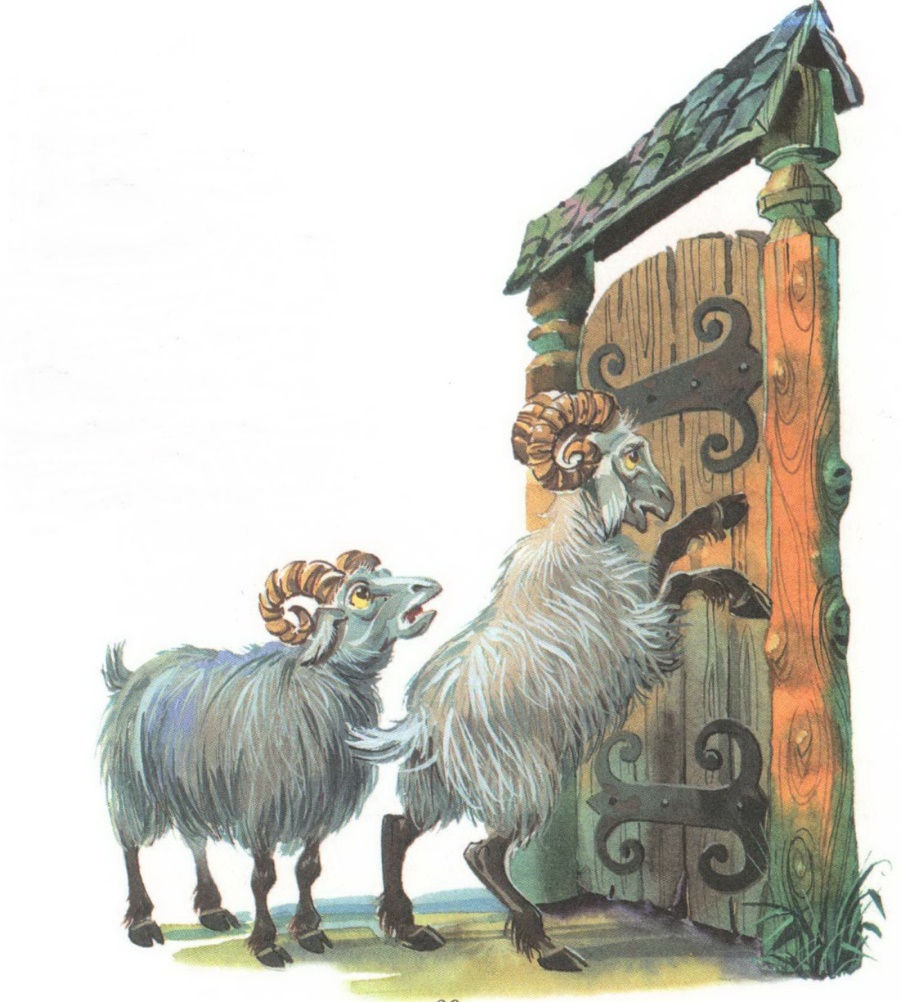 Физминутка.
По дорожке, по дорожке 
скачем мы на правой ножке.

И по этой же дорожки 
скачем мы на левой ножке.

По тропинке побежим,
 до лужайки добежим.

На лужайке, на лужайке 
мы попрыгаем, как зайки
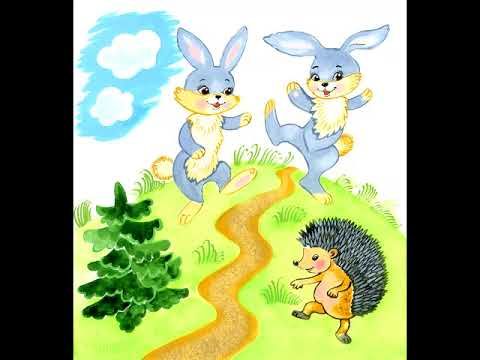 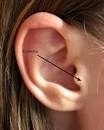 Будешь слушать текст.
Что ты будешь делать?.
Я    …    …      …   .
Подумай, про кого  текст.
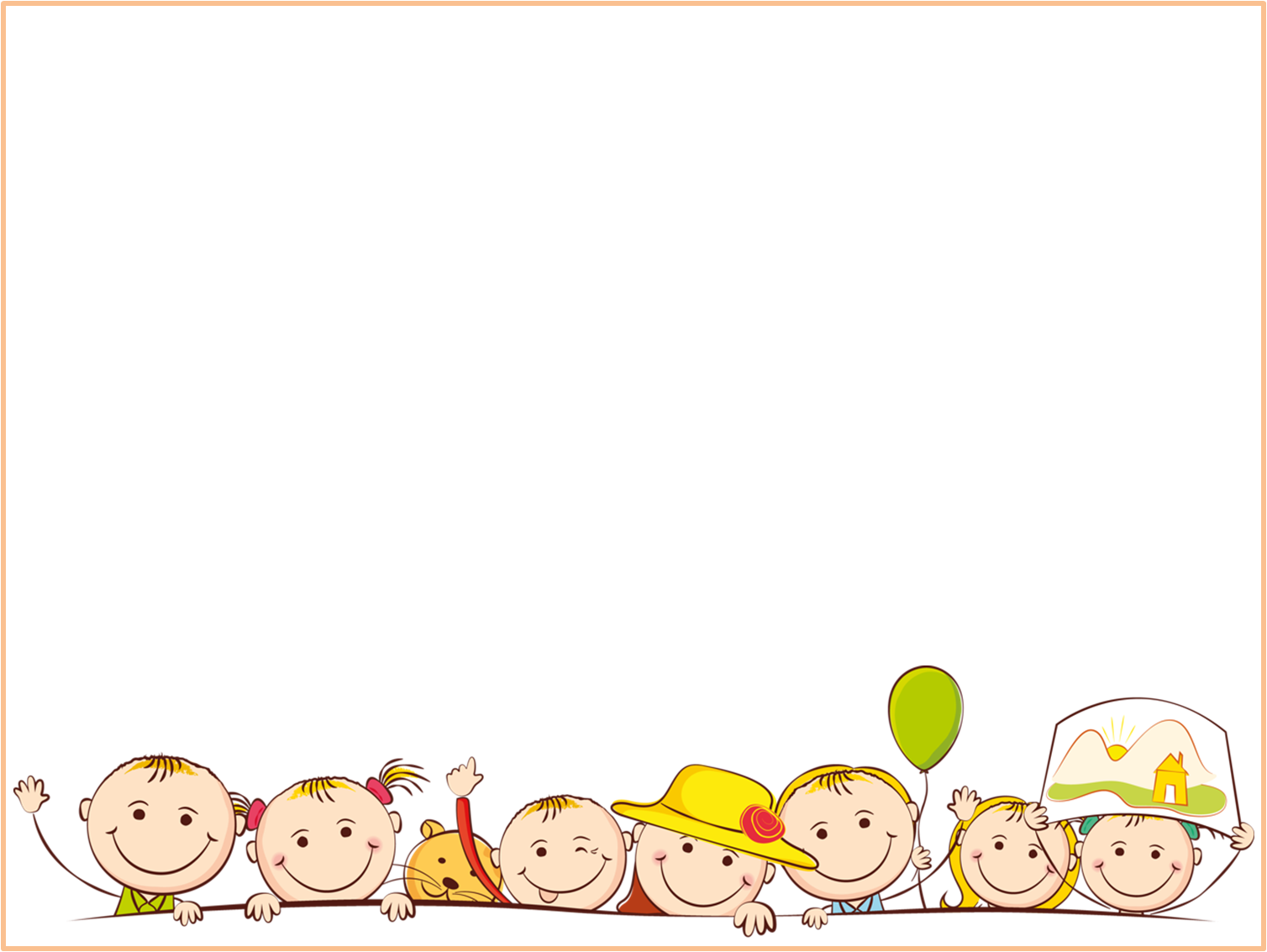 Я слушал текст про зверей
Звери готовятся к зиме.
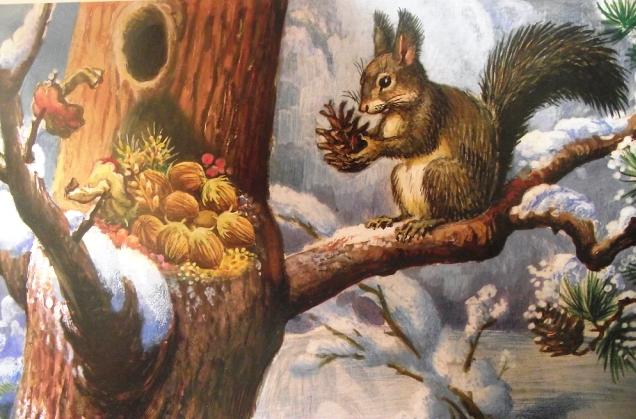 Скоро зима. Барсук таскает в нору листья. Белка сушит грибы, медведь много ест . Заяц меняет  шубку. Он  будет белым. Спрячется в снег и лиса его не найдёт.
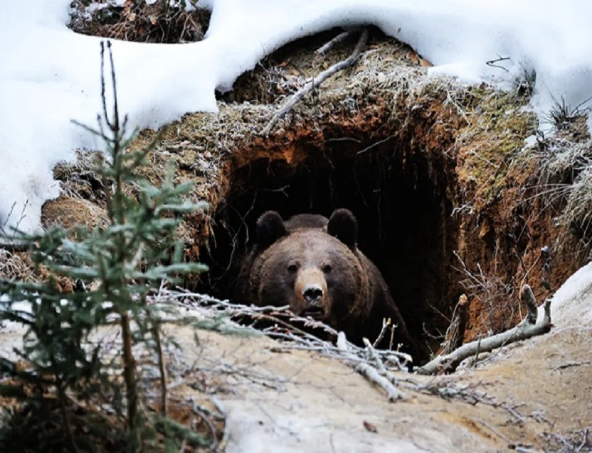 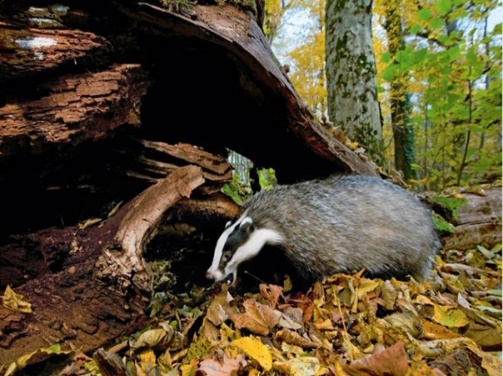 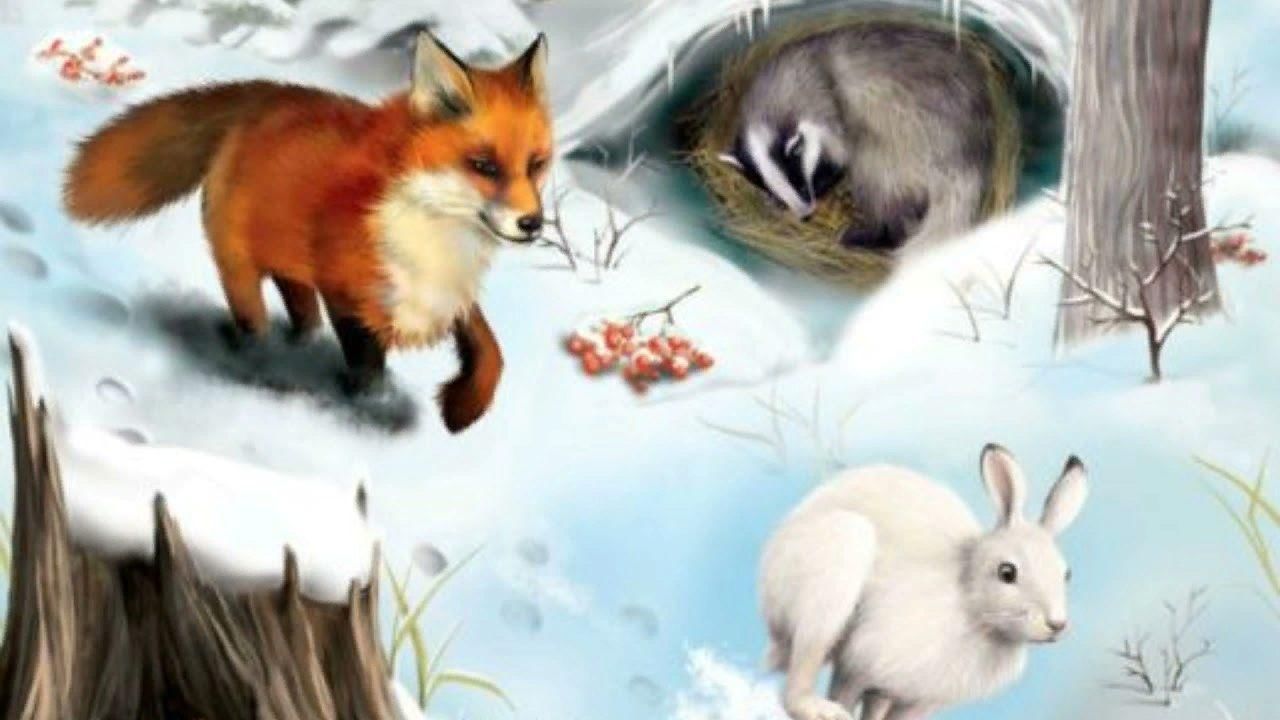 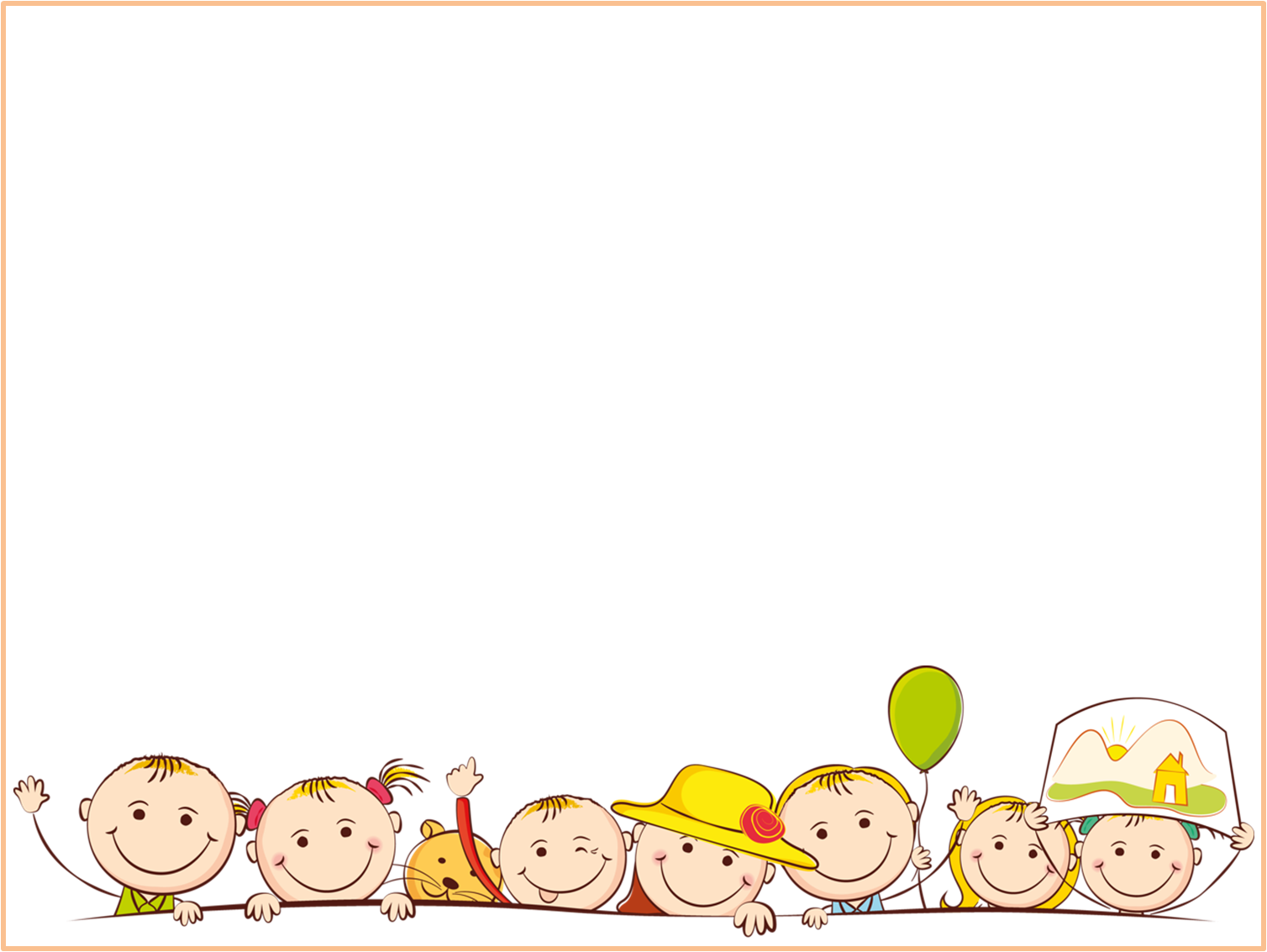 -Что ты делал на занятии?
-...
-Над какими звуками мы работали?
-…
-Что ты еще делал на занятии?
-…
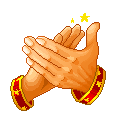 -Кто сегодня молодец?
-…
-Почему ты молодец ?
-…,потому что …и… ….
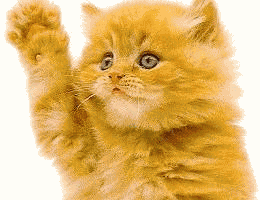 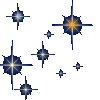 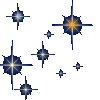 Всё!
До свидания!
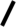